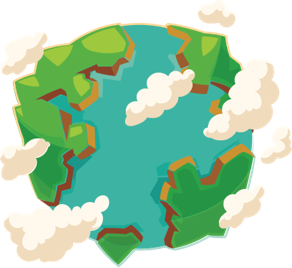 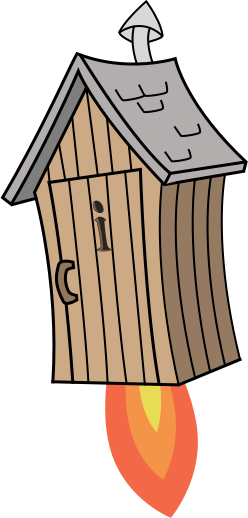 Year 6 Quick Maths
Summer – Week 1
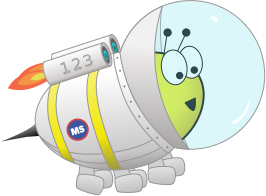 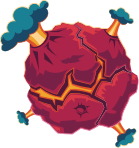 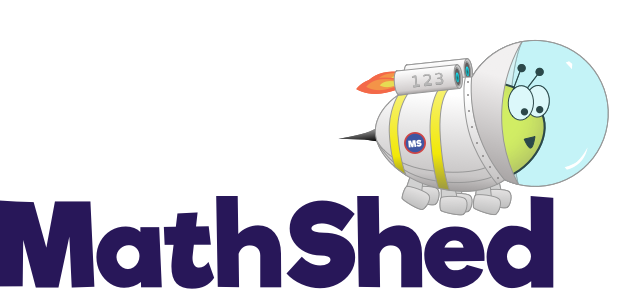 Year 6 | Quick Maths | Summer | Week 1 | Day 1 |
© EdShed, 2020-
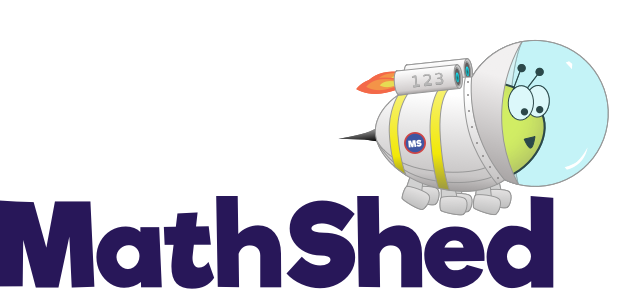 Year 6 | Quick Maths | Summer | Week 1 | Day 1 | Answers
827
14
17,874
403
561
534
26
958
1,848
835
© EdShed, 2020-
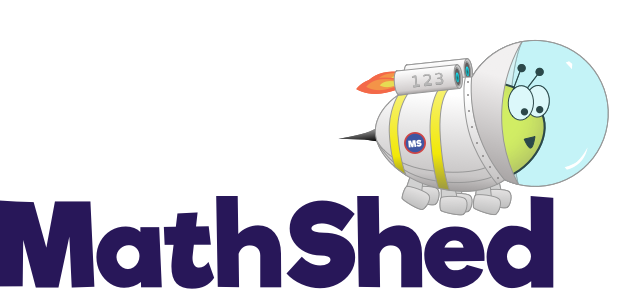 Year 6 | Quick Maths | Summer | Week 1 | Day 2 |
8² + 57 = ____
© EdShed, 2020-
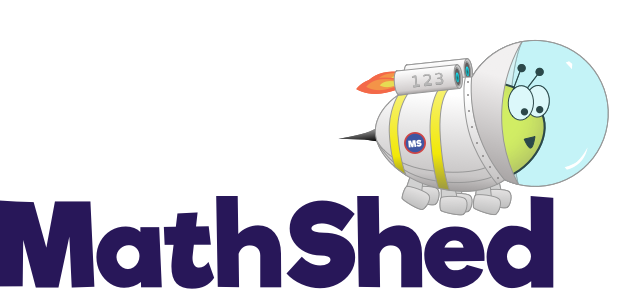 Year 6 | Quick Maths | Summer | Week 1 | Day 2 | Answers
216
88.811
139.23
400
38,200
25,608
7.975
8² + 57 = ____
121
43
0.0175
© EdShed, 2020-
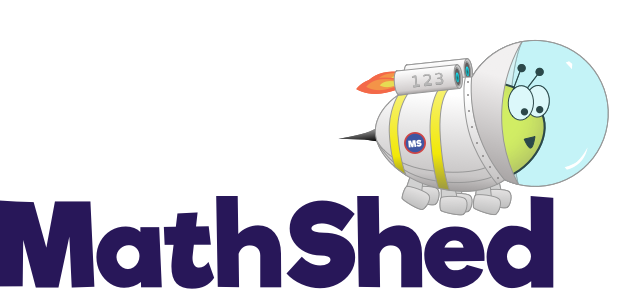 Year 6 | Quick Maths | Summer | Week 1 | Day 3 |
414 ÷ 69 = __
3,291 × 25 = ________
© EdShed, 2020-
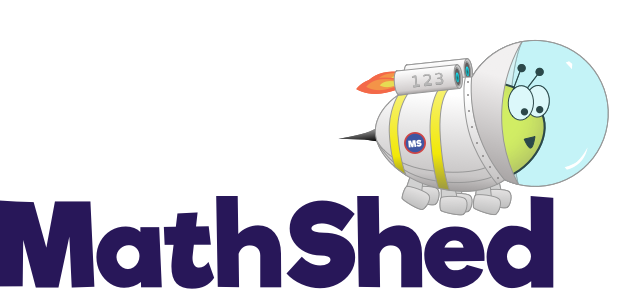 Year 6 | Quick Maths | Summer | Week 1 | Day 3 | Answers
-3.67
33.3
39
6
4,508
414 ÷ 69 = __
159.3
or
3,291 × 25 = ________
82,275
877.2
© EdShed, 2020-
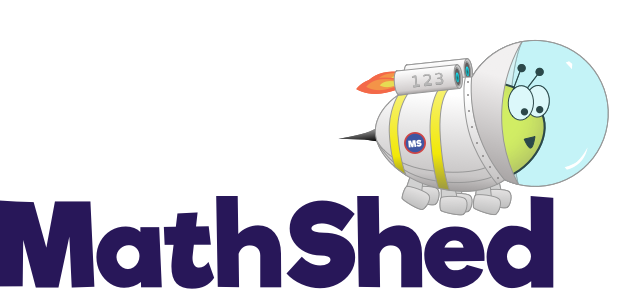 Year 6 | Quick Maths | Summer | Week 1 | Day 4 |
© EdShed, 2020-
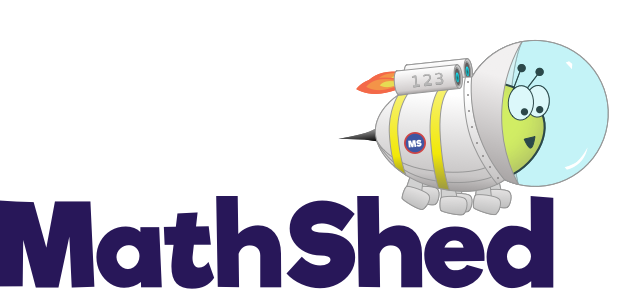 Year 6 | Quick Maths | Summer | Week 1 | Day 4 | Answers
39
483.8
129
36.793
0.001
2,898
66
© EdShed, 2020-
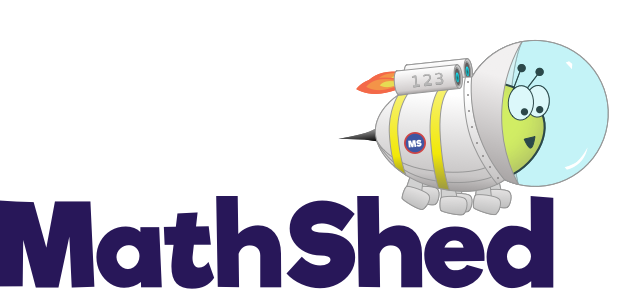 Year 6 | Quick Maths | Summer | Week 1 | Day 5 |
435.72 + 61.098 = ______
© EdShed, 2020-
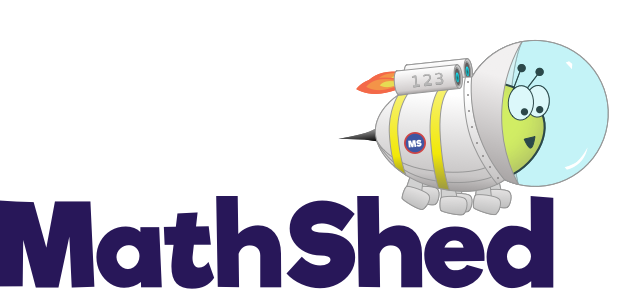 Year 6 | Quick Maths | Summer | Week 1 | Day 5 | Answers
138
139.92
435.72 + 61.098 = ______
496.818
35
45.586
850
0.00014
9,826
© EdShed, 2020-